Master Method
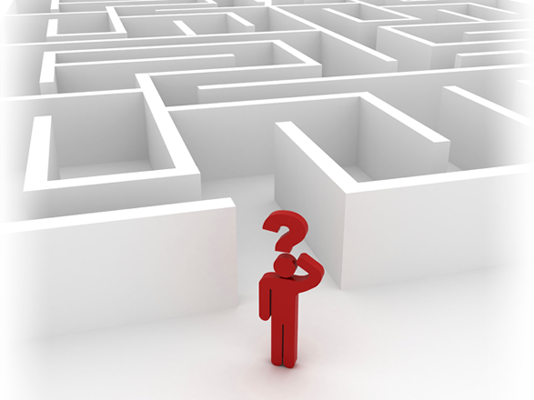 Intuition for the 3 Cases
Design and Analysis of Algorithms I
How To Think About (*)
Which of the following statements are true?                                    (Check all that apply.)
If RSP < RWS, then the amount of work is decreasing with the recursion level j.
If RSP > RWS, then the amount of work is increasing with the recursion level j.
No conclusions can be drawn about how the amount of work varies with the recursion level j unless RSP and RWS are equal.
If RSP and RWS are equal, then the amount of work is the same at every recursion level j.
Intuition for the 3 Cases
The Master Method